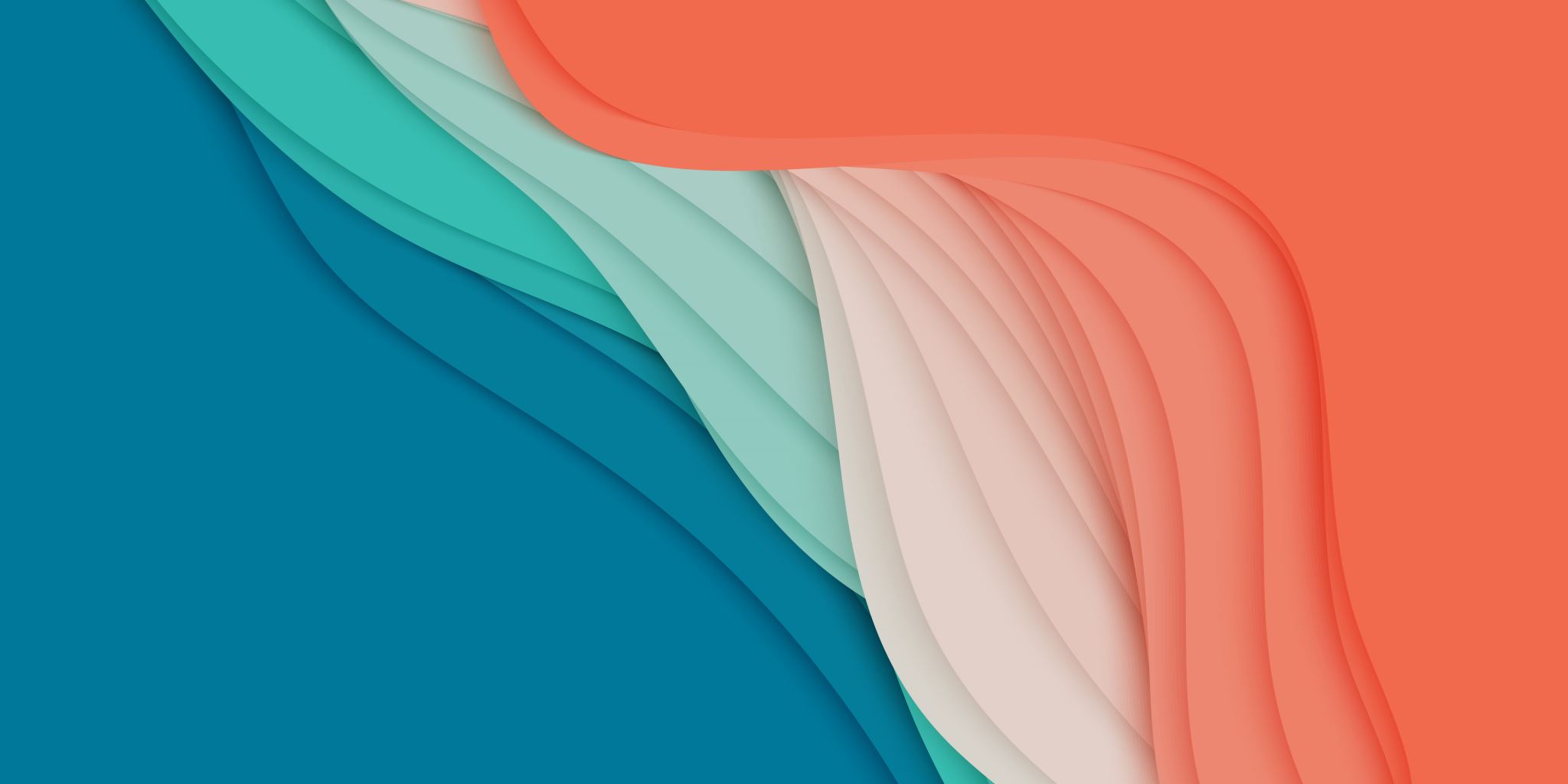 Do’s & Don’ts for D’s & O’s
All About Condo/HOA Board Member Liability
Presented by Erin Wollett & Barbara Reid of Wright & Casey, P.A.
FIDUCIARY DUTY
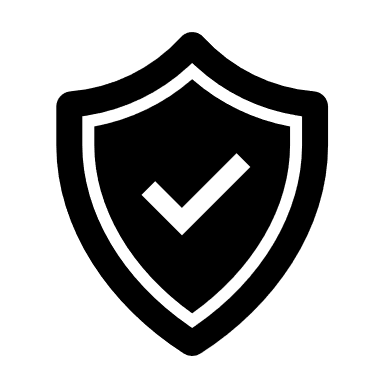 F.S. 718.111(1)(a), 720.303(1)
What It’s All About
Directors and officers owe a fiduciary duty to the organization. See F.S. 718.111(1)(a)
In a condo, a director or officer shall discharge his or her duties:
In good faith;
With the care an “ordinarily prudent person in a like position” would exercise under similar circumstances; and
In a manner he or she reasonably believes to be in the best interests of the association.
Fiduciary Duty, generally
Fiduciary duty is the foundation of personal liability. No duty = no liability.
Fiduciary duty requires you to do your best. It does not require you to act flawlessly. 
Early on, the Florida Supreme Court held that actual wrongdoing in the form of fraud, self-dealing, unjust enrichment, or betrayal of trust is required in order to impose personal liability on directors and officers. 
Also, breach of trust and the common-law rule of responsibility of an agent for injury to the agent’s principal is sufficient conduct to impose personal liability.
Specific Fiduciary Duties for Condos
Obtain and maintain adequate property insurance. See F.S. 718.111(11)(a).
NOTE: The Condo Act specifically provides that a developer-appointed director breaches his/her fiduciary duty if he/she fails to satisfy this obligation. However, failure to satisfy this statutory obligation could result in a breach of fiduciary duty claim for member-elected directors.
Complete a structural integrity reserve study. See F.S. 718. 112(2)(g)4.
NOTE: This is required only for a condo that is within 3 miles of the coastline and has a building that is 3 stories or higher.
Complete a milestone inspection. See F.S. 718. 112(2)(h).
NOTE: This is required only for a condo that is within 3 miles of the coastline and has a building that is 3 stories or higher.
Conflict of Interest – Section 718.3027
The statute applies to any activity that may reasonably be construed to be a conflict of interest. A conflict is presumed to exist if any of the following happens without prior notice to the association:
A director or an officer, or a relative of a director or an officer, enters into a contract for goods or services with the association.
A director or an officer, or a relative of a director or an officer, holds an interest in a business entity that conducts business with the association or proposes to enter into a contract or other transaction with the association.
Conflict of Interest – F.S. 718.3027
If director, officer, or relative proposes to engage in an activity that may create a conflict, the proposed activity must be listed on, and all contracts and transactional documents related to the proposed activity must be attached to, the board meeting agenda. 
The board must comply with the requirements of F.S. 617.0832 (disclosure and approval) and record the disclosures in meeting minutes. Interested board member cannot participate in discussion or vote on activity.
Approval of the activity action requires an affirmative vote of two-thirds (2/3) of all other directors present. The activity must be disclosed at the next member meeting (regular or special). Activity can be brought up for vote upon motion of any member and may be canceled by a majority vote of the members present.
Conflict of Interest – F.S. 617.0832
A transaction between association and board member or relative is not void or voidable so long as:
The interest is disclosed or known to the board of directors or committee which authorizes, approves, or ratifies the contract or transaction by majority vote;
The interest is disclosed or known to the members entitled to vote on such contract or transaction, if any, and they authorize, approve, or ratify it by majority vote or written consent OR
The contract or transaction is fair and reasonable as to the corporation at the time it is authorized by the board, a committee, or the members.
Authorization, approval, or ratification must be done by disinterested board members.
DO
Use your position for personal benefit
Ignore statutory requirements
Accept kickbacks 
Engage in a beneficial transaction with association without full disclosure per F.S. 718.3027 (condos only) and 617.0832
DON’T
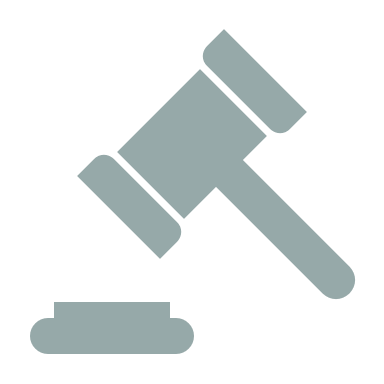 CIVIL LIABILITY
Negligence
Negligence is the failure to use reasonable care, which is the care that a reasonably careful person would use under like circumstances. Stated differently, negligence is doing something that a reasonably careful person would not do under like circumstances or failing to do something that a reasonably careful person would do under like circumstances.
As a general rule, board members are not personally liable for negligent acts. Actual wrongdoing in required to impose personal liability:
		Fraud	
		Self-dealing
		Unjust enrichment
		Breach of trust
		Ratification of civil rights violations
		“Willful misconduct”
Business Judgment Rule
The “business judgment rule” protects the board’s business judgment as long as the board:
	1.	had the power it purported to exercise, and 
	2.	acted in a reasonable manner
“Reasonable” = not arbitrary, capricious, or in bad faith
The rule prevents a factfinder (arbitrator, judge, or jury) from using hindsight to second-guess the board members’ business decisions. 
Reliance on the opinion of an expert may support a finding that board acted reasonably. HOWEVER, reliance on a board member with relevant expertise may not trigger rule because the board member would not be unbiased.
Business Judgment Rule
The business judgment rule does not protect the board from liability arising from:
violations of law that are inherently incompatible with good faith and honest judgment
breaking contractual obligations with third parties
Liability for Monetary Damages
The Condo Act provides that a director or officer shall be liable for monetary damages arising from a breach of fiduciary duty in the following circumstances:
Breach of duty results in a violation of law;
Engaging in transaction from which the director or officer derives improper personal benefit, either directly or indirectly;
Breach of duties constitutes recklessness or an act or omission in bad faith, with malicious purpose, or in a manner exhibiting wanton and willful disregard of human rights, safety, or property.
DO
DON’T
Do what is not authorized by law or governing documents

Assume BJR protects you from any decision you make

Forget to document the facts supporting board action
Defamation
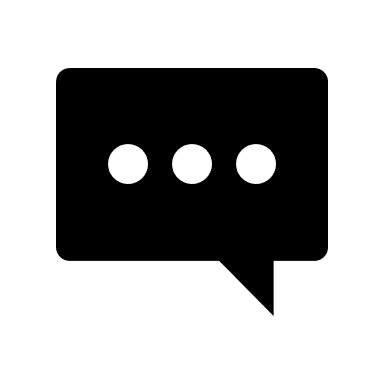 Typical rules may not apply in the community association setting.
The Basics
Elements of defamation claim:
Publication to a third party;
Defamatory statement;
False statement of fact (not opinion);
Knowledge of falsity or reckless disregard as to falsity (i.e. “actual malice”) if statement concerns a public figure OR negligence if statement concerns a private person; and
Actual damages.

Directors and officers can be held personally liable for defamation even if statements are made in the course and scope of their positions.
Directors & Officers as Public Figures
To be actionable, a defamatory statement concerning a public figure must be made with “actual malice”, not merely negligence.
A director or officer may be considered a “limited public figure” in the defamation analysis because he/she has voluntarily placed himself/herself in a position implicating a legitimate public interest, engendering the possibility of public attention and scrutiny. 
“Limited public figure” position would likely extend to board candidates, committee members, and perhaps even outspoken community “activists.”
Conditional Privilege
A defamatory statement may be protected by a conditional privilege if it:
Is made in good faith;
Concerns a mutual interest of the publisher and audience;
Is limited in scope to this purpose;
Is made at a proper occasion; and
Is published in a proper manner.

Example: A statement concerning association matters made in good faith by an association member at a board or members’ meeting.
Be respectful in all communications
Be respectful to members
Limit statements to association matters in written communications and at meetings
DO
Use association forums to “air grievances”
Use unnecessarily inflammatory language
Assume privilege applies
DON’T
INDEMNIFICATION
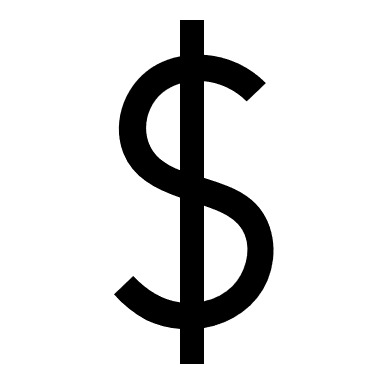 F.S. 617.0831; 607.0850-0859
Directors May Seek Indemnity
Indemnity = compensation for damage or loss sustained
By statute, directors may seek indemnification from the corporation for actions brought against them by virtue of their position. 
The association may indemnify the director if the director:
	1.      acted in good faith;
	2.      acted in a manner he/she reasonably believed to be in, or not opposed to, the best interests of 	the association; and
	3.      in the case of any criminal proceeding, the director or officer had no reasonable cause to 	believe his/her conduct was unlawful.
The association must indemnify the director if the director was wholly successful, on the merits or otherwise, in the defense of any proceeding to which the individual was a party because he/she is or was a director or officer of the corporation against expenses incurred by the individual in connection with the proceeding.
The Association May Not Indemnify
If a judgment or other final adjudication establishes that the director or officer’s actions or failure to act were material to the cause of action adjudicated and constitute:
A violation of criminal law
A transaction from which the director or officer derived an improper personal benefit, or
Willful misconduct or conscious disregard for the best interests of the association.

Developer-appointed directors are not entitled to indemnity.
CRIMINAL LIABILITY
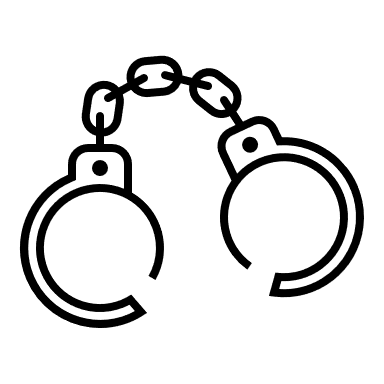 Condominium Act
Certain acts can result in criminal liability for board members:
Forgery of a ballot envelope or voting certificate used in election
Stealing of embezzling association funds 
Destruction of or refusal to allow inspection or copying of an official records within time period required by law if destruction/refusal is done in furtherance of any crime
Knowing solicitation, acceptance, or offer to accept a kickback

A board member who has been charged with felony theft or embezzlement of association property must be removed from office.
INSURANCE
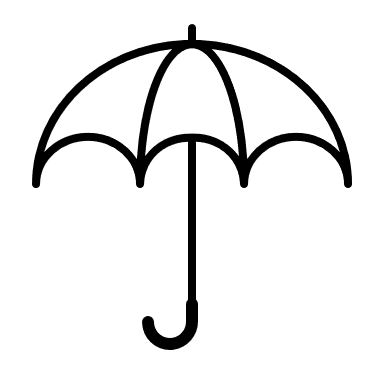 Liability Insurance
General Liability – protects association against lawsuits arising from accidents in common areas
Errors & Omissions (“E & O”) – protects all board members against allegations related to failure to perform duties
Directors & Officers (“D & O”) – protects directors and officers for claims made against them individually in pursuit of performing their duties
Umbrella – provides additional protection if other policies are exhausted
Insurance for Association Funds
The association shall maintain insurance or a fidelity bond for all persons who control or disburse funds of the association. 
The insurance policy or fidelity bond must cover the maximum funds that will be in the custody of the association or its management agent at any one time. 
As used in this subsection, the term “persons who control or disburse funds of the association” includes, but is not limited to, persons authorized to sign checks on behalf of the association, and the president, secretary, and treasurer of the association. The association shall bear the cost of any insurance or bond.  

NOTE:   HOA members may waive this requirement. See F.S. 720.3033(5).
Talk to your insurance agent
Maintain adequate insurance coverage
DO
Ignore statutory obligations to insure
Forget to talk to your agent!
DON’T
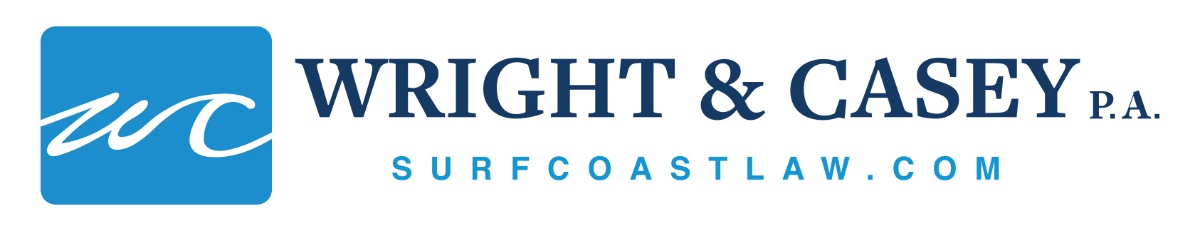 Brooks Casey
bcasey@surfcoastlaw.com	
Katherine Hurst Miller
     kmiller@surfcoastlaw.com 
Erin Wollett
    ewollett@surfcoastlaw.com
Barbara Reid
     breid@surfcoastlaw.com 
Bert Wohn
     rwohn@surfcoastlaw.com
Wright & Casey, P.A. 
340 North Causeway
New Smyrna Beach, FL
       
(386) 428-3311
www.surfcoastlaw.com